1
E-Learning
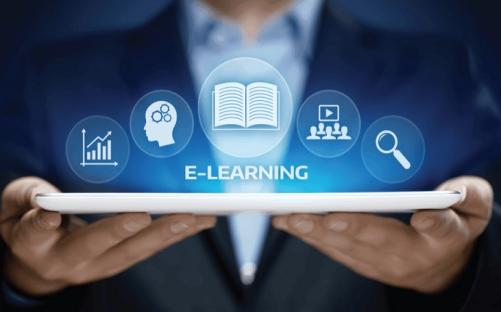 2
Platformes utilisées
OPEN CLASSROOM
MOODLE
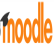 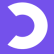 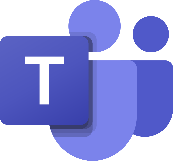 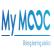 MY MOOC
Microsoft Teams
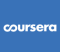 COURSERA
MOODLE : https://moodle.org/
OPEN CLASSROOM :  https://openclassrooms.com/fr/
TEAMS : https://www.microsoft.com/fr-ww/microsoft-teams/group-chat-software
COURSERA : https://fr.coursera.org/
MY MOOC : https://www.my-mooc.com/fr/